МИТИНГ ВЕТЕРАНОВ РЕСПУБЛИКАНСКОГО ОТДЕЛЕНИЯ ГОО «КОМИТЕТ ВЕТЕРАНОВ ПОДРАЗДЕЛЕНИЙ ОСОБОГО РИСКА РФ» РЕСПУБЛИКИ МАРИЙ ЭЛ
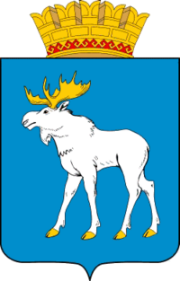 29 августа 2015 г.
г. Йошкар-Ола
МЕМОРИАЛ ПАМЯТИ ЖЕРТВ РАДИАЦИОННЫХ КАТАСТРОФ И АВАРИЙ.МИТИНГ ВЕТЕРАНОВ РЕСПУБЛИКАНСКОГО ОТДЕЛЕНИЯ ГОО «КОМИТЕТ ВЕТЕРАНОВ ПОДРАЗДЕЛЕНИЙ ОСОБОГО РИСКА РФ» РЕСПУБЛИКИ МАРИЙ ЭЛ
66-я годовщина испытания первого ядерного взрыва на Семипалатинском полигоне
Минута молчания в память ушедших из жизни ветеранов
Вручение книги П.В.Васеева «Помним былое»
Отделение ГОО «КВПОР РФ» в Республике Марий Эл
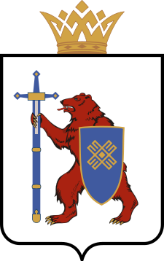 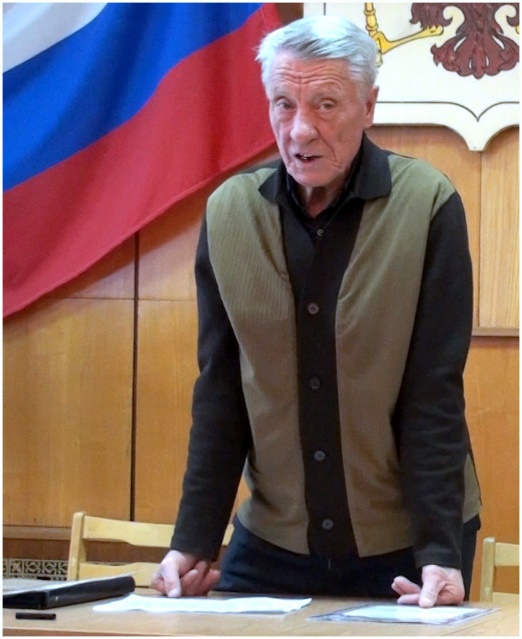 В Республике Марий Эл 
                проживает 45 ветеранов:
Участников испытаний ядерного оружия на Семипалатинском полигоне – 34
Участников испытаний ядерного оружия Тоцких войсковых учений – 8
Участников испытаний на ядерных установках надводных и подводных кораблей – 1
Участников испытаний ядерного оружия на Центральном полигоне РФ на острове Новая Земля - 2
Председатель Совета республиканского отделения ГОО «КВПОР РФ»
 Республики Марий Эл
Васеев Пидалин Васильевич
НА МИТИНГЕ С ПРИВЕТСТВЕННЫМ СЛОВОМ ВЫСТУПИЛПРЕДСЕДАТЕЛЬ СОВЕТА РЕСПУБЛИКАНСКОГО ОТДЕЛЕНИЯ ГОО «КВПОР РФ» РЕСПУБЛИКИ МАРИЙ ЭЛ ВАСЕЕВ ПИДАЛИН ВАСИЛЬЕВИЧ
МИНУТА МОЛЧАНИЯ В ПАМЯТЬ УШЕДШИХ ИЗ ЖИЗНИ ВЕТЕРАНОВ
ВЫСТУПЛЕНИЕ С ПРИВЕТСТВЕННЫМ СЛОВОМ
ХРУЛЁВ ВЛАДИМИР МИХАЙЛОВИЧ, НАЧАЛЬНИК УПРАВЛЕНИЯ КУЛЬТУРЫ АДМИНИСТРАЦИИ ГОРОДСКОГО ОКРУГА «ГОРОД ЙОШКАР-ОЛА»
ВЫСТУПЛЕНИЕ С ПРИВЕТСТВЕННЫМ СЛОВОМ
ЕМЕЛЬЯНОВА ЛЮДМИЛА ГРИГОРЬЕВНА, ЗАМЕСТИТЕЛЬ ГЛАВНОГО ВРАЧА РЕСПУБЛИКАНСКОГО КЛИНИЧЕСКОГО ГОСПИТАЛЯ ВЕТЕРАНОВ ВОЙНЫ
ВЫСТУПЛЕНИЕ С ПРИВЕТСТВЕННЫМ СЛОВОМ
МАКАРОВ ВИКТОР АЛЕКСЕЕВИЧ, ПОМОЩНИК ВОЕННОГО КОМИССАРА РЕСПУБЛИКИ МАРИЙ ЭЛ ПО РАБОТЕ С ВЕТЕРАНАМИ
ВЫСТУПЛЕНИЕ С ПРИВЕТСТВЕННЫМ СЛОВОМ
ПАРИЙ АЛЕКСАНДР ВЛАДИМИРОВИЧ, НАЧАЛЬНИК УПРАВЛЕНИЯ ПО ДЕЛАМ ГРАЖДАНСКОЙ ОБОРОНЫ В ЧРЕЗВЫЧАЙНЫХ СИТУАЦИЯХ АДМИНИСТРАЦИИ ГОРОДСКОГО ОКРУГА «ГОРОД ЙОШКАР-ОЛА», ПРЕДСЕДАТЕЛЬ КООРДИНАЦИОННОГО СОВЕТА ОБЩЕСТВЕННЫХ ПАТРИОТИЧЕСКИХ И ВЕТЕРАНСКИХ ОРГАНИЗАЦИЙ РЕСПУБЛИКИ МАРИЙ ЭЛ
ВЫСТУПЛЕНИЕ С ПРИВЕТСТВЕННЫМ СЛОВОМ
МИНЕНКОВА ЭМИЛИЯ КОНСТАНТИНОВНА, ПРЕСЕДАТЕЛЬ СОВЕТА ВЕТЕРАНОВ ГОРОДА ЙОШКАР-ОЛЫ
ВЫСТУПЛЕНИЕ С ПРИВЕТСТВЕННЫМ СЛОВОМ
БОЧКАРЁВ АЛЕКСАНДР ВАСИЛЬЕВИЧ, ЗАМЕСТИТЕЛЬ ПРЕДСЕДАТЕЛЯ СОВЕТА РЕСПУБЛИКАНСКОГО ОТДЕЛЕНИЯ ГОО «КВПОР РФ» РЕСПУБЛИКИ МАРИЙ ЭЛ
ВОЗЛОЖЕНИЕ ЦВЕТОВ К МЕМОРИАЛУ ПАМЯТИ ЖЕРТВ ЯДЕРНЫХ КАТАСТРОФ И АВАРИЙ
УЧАСТНИКИ МИТИНГА 29 АВГУСТА 2015 ГОДА
МИТИНГ ВЕТЕРАНОВ РЕСПУБЛИКАНСКОГО ОТДЕЛЕНИЯ ГОО «КОМИТЕТ ВЕТЕРАНОВ ПОДРАЗДЕЛЕНИЙ ОСОБОГО РИСКА РОССИЙСКОЙ ФЕДЕРАЦИИ»РЕСПУБЛИКИ МАРИЙ ЭЛ29 АВГУСТА 2015 ГОДА
Автор презентации: 
Елсукова Людмила Ивановна
2015 год